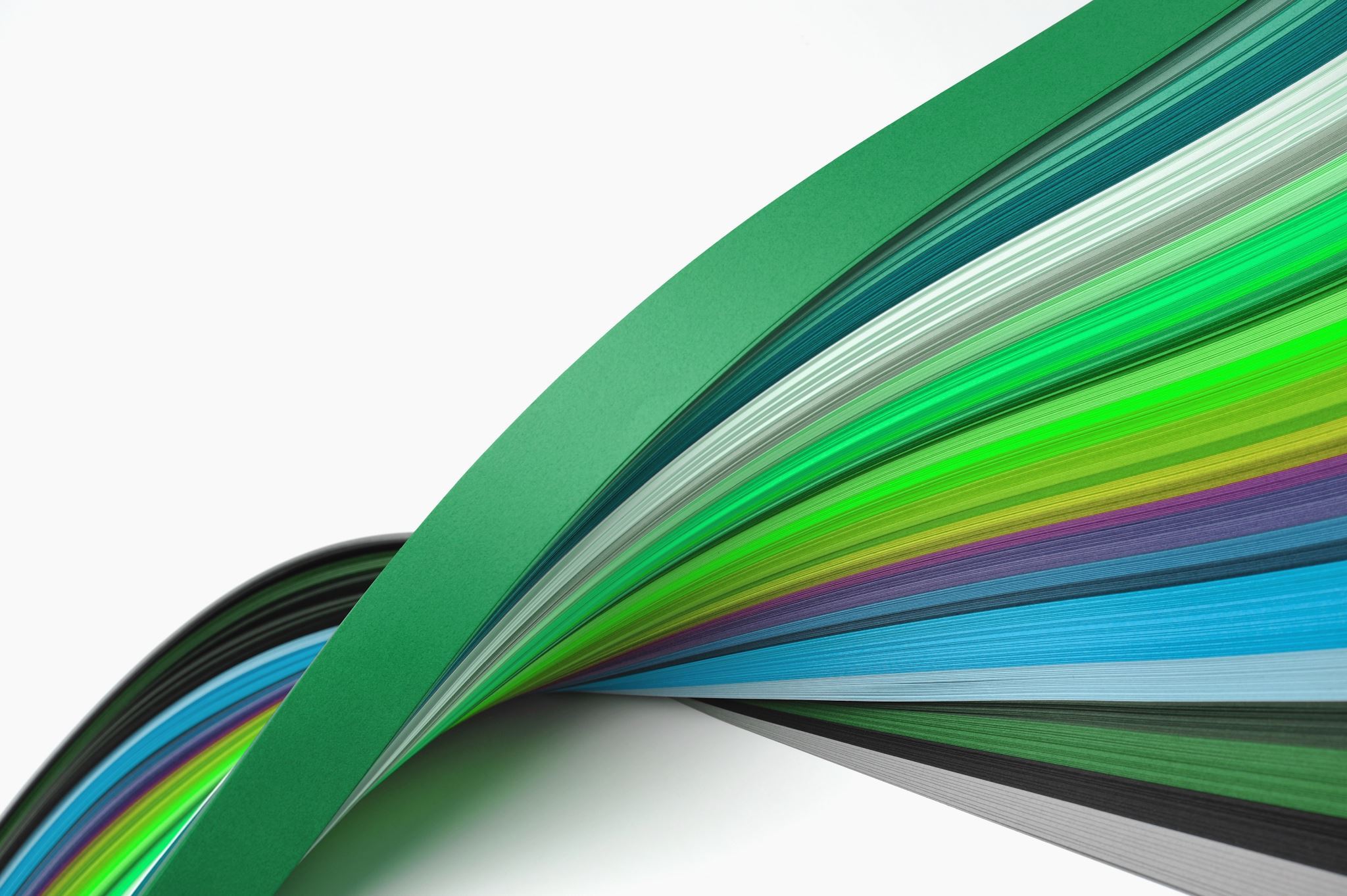 Una vez hayas estudiado las notas largas durante 10 o 15 minutos, selecciona un dispositivo de grabación que tengas a tu alcance (recuerda que al final de la tarea deberás grabar con el mismo dispositivo y en las mismas condiciones)
Acto seguido pasa a grabarte tocando las notas practicadas de una en una, con una pausa mínima de 4 segundos.
GRABACIÓN INICIALInstrucciones